RECORDATORI DE NORMATIVACurs 2022-2023
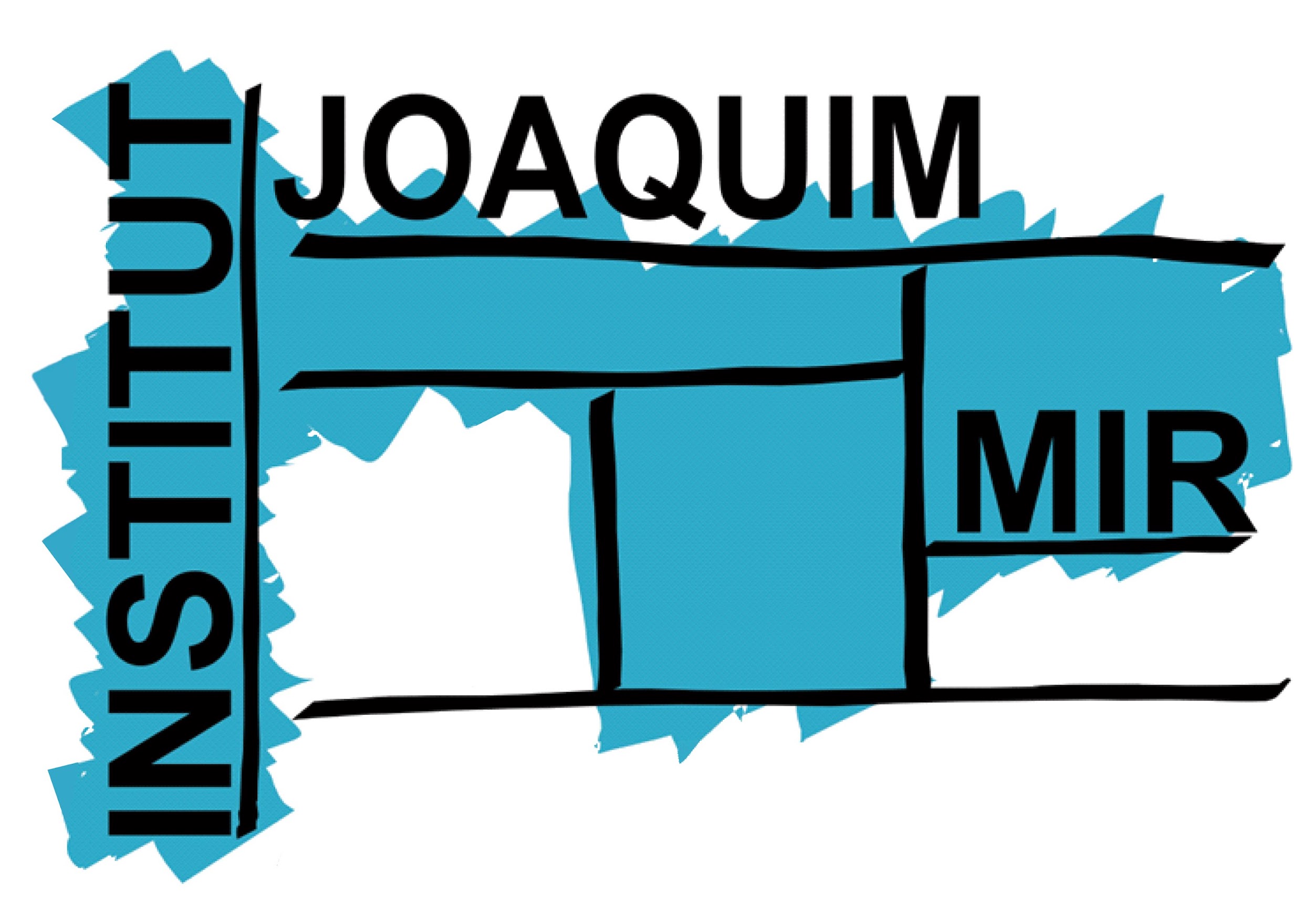 IDENTIFICACIÓ DE L’ALUMNAT
Per tal de millorar la seguretat dels qui convivim al centre, TOT l’alumnat rebrà un carnet d’estudiant que serà el mitjà d’identificació a l’hora d’accedir i/o sortir del centre.
Qualsevol docent, conserge o persona acreditada a l’entrada pot demanar que l’alumnat s’acrediti com a alumnat del centre per a poder accedir o sortir.
En cas de pèrdua o oblit, l’alumnat s’haurà d’esperar a que la persona que controla l’accés confirmi que és alumne del centre i farà les gestions que corresponguin per facil.litar-n’hi un altre.
ENTRADES I SORTIDES DEL CENTRE: ESO
El marc horari de les classes és de 8.00h a 14.30h.
L’hora d’entrada a primera hora del matí serà entre les 7.50h i les 8.00h.
El personal que controla l’accés pot demanar que l’alumnat s’identifiqui a l’accedir al centre amb el carnet d’estudiant. 
És obligatòria l’assistència puntual a les classes. L’alumnat que arribi més tard de la seva hora d’entrada podrà accedir al centre els primers 30 minuts, però no podrà entrar a l’aula i s’haurà d’esperar al vestíbul  fins la classe següent.
L’alumnat que entri quan la porta està tancada ha de mostrar el carnet d’estudiant a consergeria.
Per autoritzar la sortida del centre d’un/a  alumne/a e/la pare/mare ha de comunicar l’hora i el motiu de la sortida al professorat de la sala de guàrdia mitjançant l’agenda.
ENTRADES I SORTIDES DEL CENTRE: BATXILERAT
El marc horari de les classes és de 8.00h a 14.30h.
L’hora d’entrada a primera hora del matí serà entre les 7.50h i les 8.00h.
El personal que controla l’accés, pot demanar que l’alumnat s’identifiqui a l’accedir al centre amb el carnet d’estudiant. 
A la resta de franges horàries l’accés al centre s’haurà de fer entre els 5 minuts anteriors a l’inici de la franja i els 5 minuts posteriors. L’alumnat que arribi més tard no podrà entrar al centre i s’haurà d’esperar fins la classe següent per accedir-hi.
Per sortir a l’hora del pati, cal mostrar el carnet d’estudiant. Està prevista una identificació especial per a l’alumnat de soltes i majors d’edat, però es recomana que les entrades i sortides siguin en les franges establertes.
Per autoritzar la sortida del centre d’un/a  alumne/a e/la pare/mare ha de comunicar l’hora i el motiu de la sortida al professorat de la sala de guàrdia mitjançant l’agenda.
ENTRADES I SORTIDES DEL CENTRE: CCFF MATÍ
El marc horari de les classes és de 8.00h a 14.30h.
L’hora d’entrada a primera hora del matí serà entre les 7.50h i les 8.00h o de 8.55h a 9h
El personal que controla l’accés, pot demanar que l’alumnat s’identifiqui a l’accedir al centre amb el carnet d’estudiant. 
A la resta de franges horàries l’accés al centre s’haurà de fer entre els cinc minuts anteriors a l’inici de la franja i els cinc minuts posteriors. L’alumnat que arribi més tard no podrà entrar al centre i s’haurà d’esperar fins la classe següent per accedir-hi.
Per sortir a l’hora del pati, cal mostrar el carnet d’estudiant. Està prevista una identificació especial per a l’alumnat de soltes i majors d’edat, però es recomana que les entrades i sortides siguin en les franges establertes.
L’alumnat menor d’edat no podrà sortir del centre sense lliurar una autorització escrita signada per/per la seva tutor/a legal comunicant l’hora i el motiu de la sortida al professorat de la sala de guàrdia. També haurà de mostrar el seu carnet d’alumnat al professorat de guàrdia per tal de poder verificar la seva identitat.
ENTRADES I SORTIDES DEL CENTRE: CCFF TARDA
El marc horari de les classes és de 15h a 21.20h.
L’hora d’entrada a primera hora de la tarda  és entre les 14.50h i les 15.10h
El personal que controla l’accés, pot demanar que l’alumnat s’identifiqui a l’accedir al centre amb el carnet d’estudiant. 
A la resta de franges horàries l’accés al centre s’haurà de fer entre els 10 minuts anteriors a l’inici de la franja i els 10 minuts posteriors. 
L’alumnat que vulgui entrar o sortir quan la porta està tancada, s’haurà d’esperar a que, segons disponibilitat de consergeria, s’obri. Cal mostrar el carnet d’estudiant a consergeria.
MOBILITAT
La mobilitat de l’alumnat en hores de classe només al torn de matí està permesa amb l’ús de salconduits. Cada professor/a té el seu i consergeria i el professorat de guàrdia lliura el que convingui en cada ocasió, cosa que facilita la identificació i comunicació.
Durant el torn de matí, l’alumnat no podrà romandre als passadissos del centre sense un salconduit que indiqui el motiu pel qual està fora de l’aula corresponent.

 Entre classe i classe es pot sortir al passadís en l’espai delimitat per l’aula.

 L’alumnat de cicles formatius i batxillerat podrà sortir del centre a l’hora del pati amb el  carnet acreditatiu que es lliurarà. A principis de curs rebran aquesta i altres  autoritzacions, ja que es permet certa autonomia en la gestió del temps a aquest alumnat quan es preveu l’absència del professorat.
MÒBILS-ESO
1r i 2n ESO:

L’alumnat de 1r i 2n de la ESO no podrà  fer ús del mòbil ni auriculars al centre: ni passadís, ni patis, ni biblioteca, ni lavabos. Dins l’aula, només amb l’autorització del professorat.


3r i 4t ESO:

L’alumnat de 3r i 4t d’ESO no podrà fer ús del mòbil ni auriculars al centre: ni passadís, ni biblioteca, ni lavabos. Dins l’aula, només amb l’autorització del professorat. Només s’autoritza l'ús responsable del mòbil durant l’hora de l’esbarjo al pati. 

ESO
Si un/a  alumne/a  incompleix aquesta normativa, se li custodiarà el dispositiu mòbil i/o auriculars fins que es vinguin a recollir per part de pare/mare/tutor legal en horari tarda de 15h a 18h a la Consergeria del centre.

Recomanem que l’alumnat no porti objectes de valor al centre. L’alumnat ha de ser responsable dels seus objectes personals en tot moment.
MÒBILS- BATXILLERAT
L’alumnat de Batxillerat no podrà fer ús del mòbil ni auriculars al centre: ni passadís, ni biblioteca, ni lavabos. Dins l’aula, només amb l’autorització del professorat. En tot moment es pot demanar un ús responsable del mòbil. 

Si un alumne incompleix aquesta normativa, se li custodiarà el dispositiu mòbil i/o auriculars fins que es vingui a recollir per part de pare/mare/tutor legal/alumne en cas de ser major d’edat, en horari tarda de 15h a 18h a la Consergeria del centre.

Recomanem que l’alumnat no porti objectes de valor al centre L’alumnat ha de ser responsable dels seus objectes personals en tot moment.
MÒBILS- CCFF
L’alumnat de torn de matí no podrà fer ús del mòbil ni auriculars al centre: ni passadís, ni biblioteca, ni lavabos. 
Per a tot l’alumnat de CCFF, dins l’aula, només amb l’autorització del professorat. En tot moment es pot demanar un ús responsable del mòbil.
PATINETS I BICICLETES
Els vehicles com bicicletes i patinets no es poden entrar a l’interior de l’edifici. Hauran de quedar correctament lligats a l’aparcament de bicicletes.

El centre no es fa responsable de la pèrdua, desperfecte o robatori dels dispositius mòbils, ordinadors, bicicletes,  patinets  i altres objectes personals.